Team
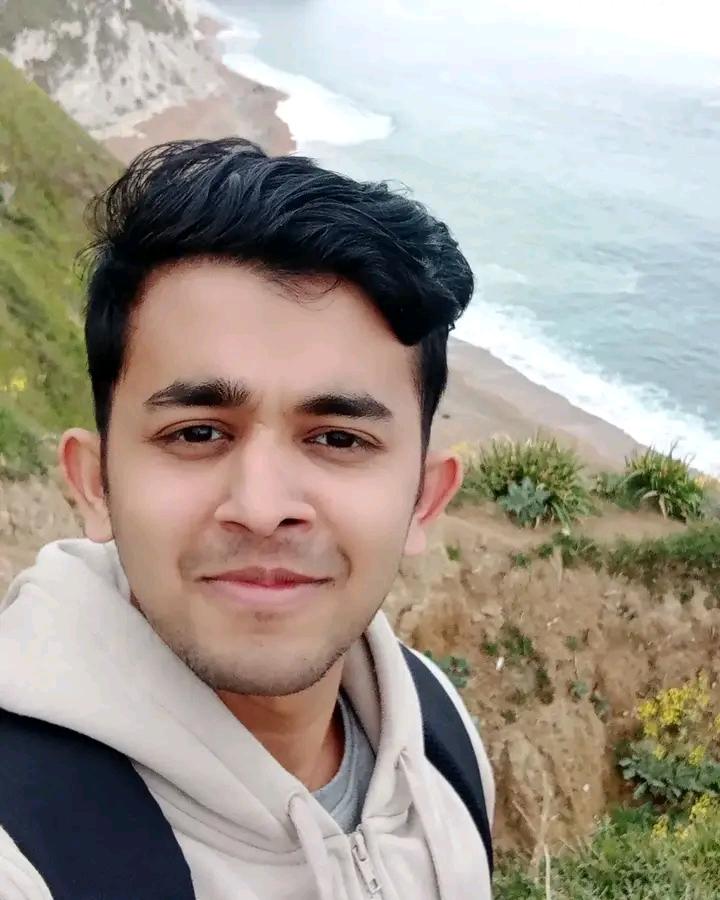 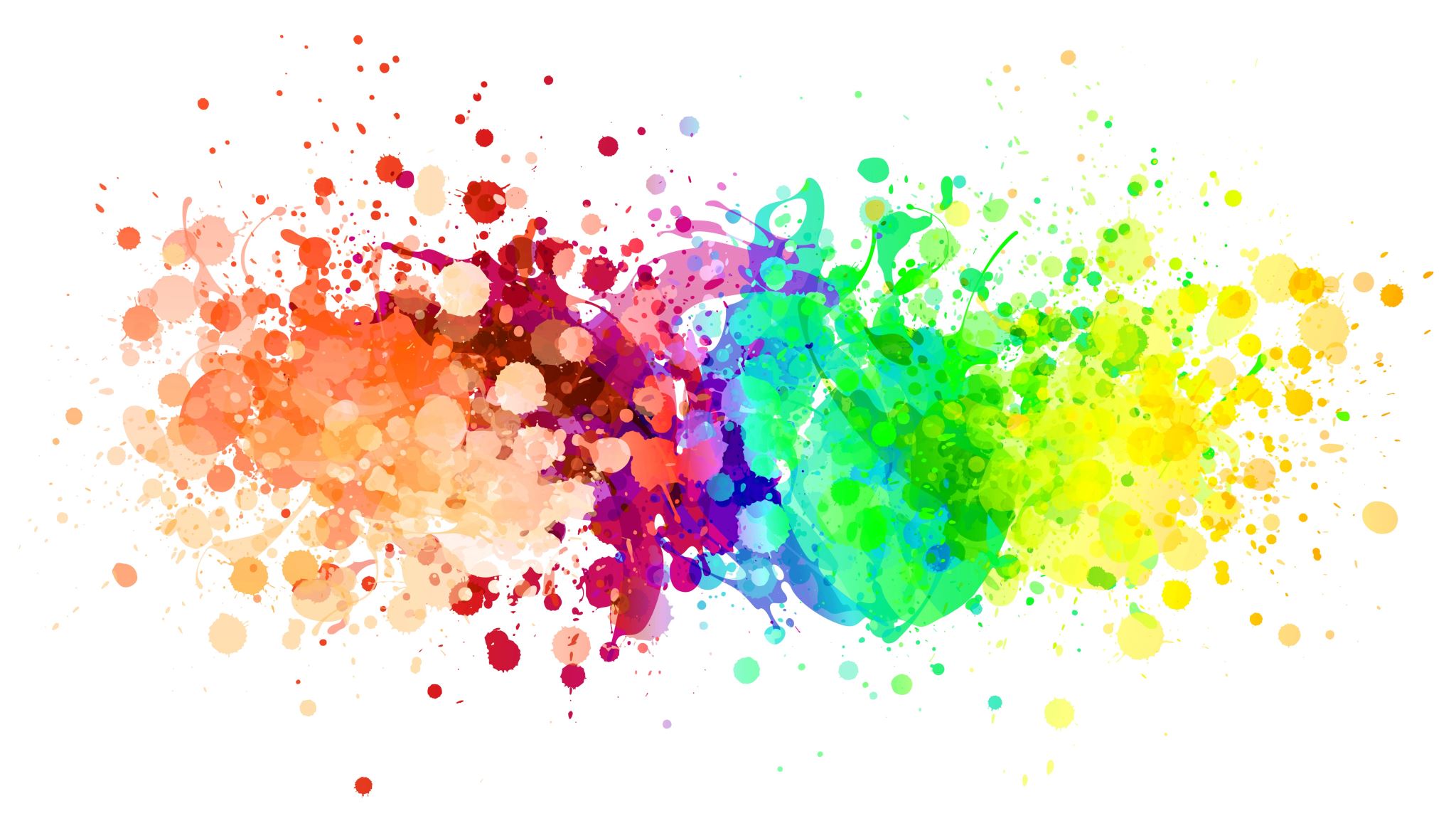 PAWSOME
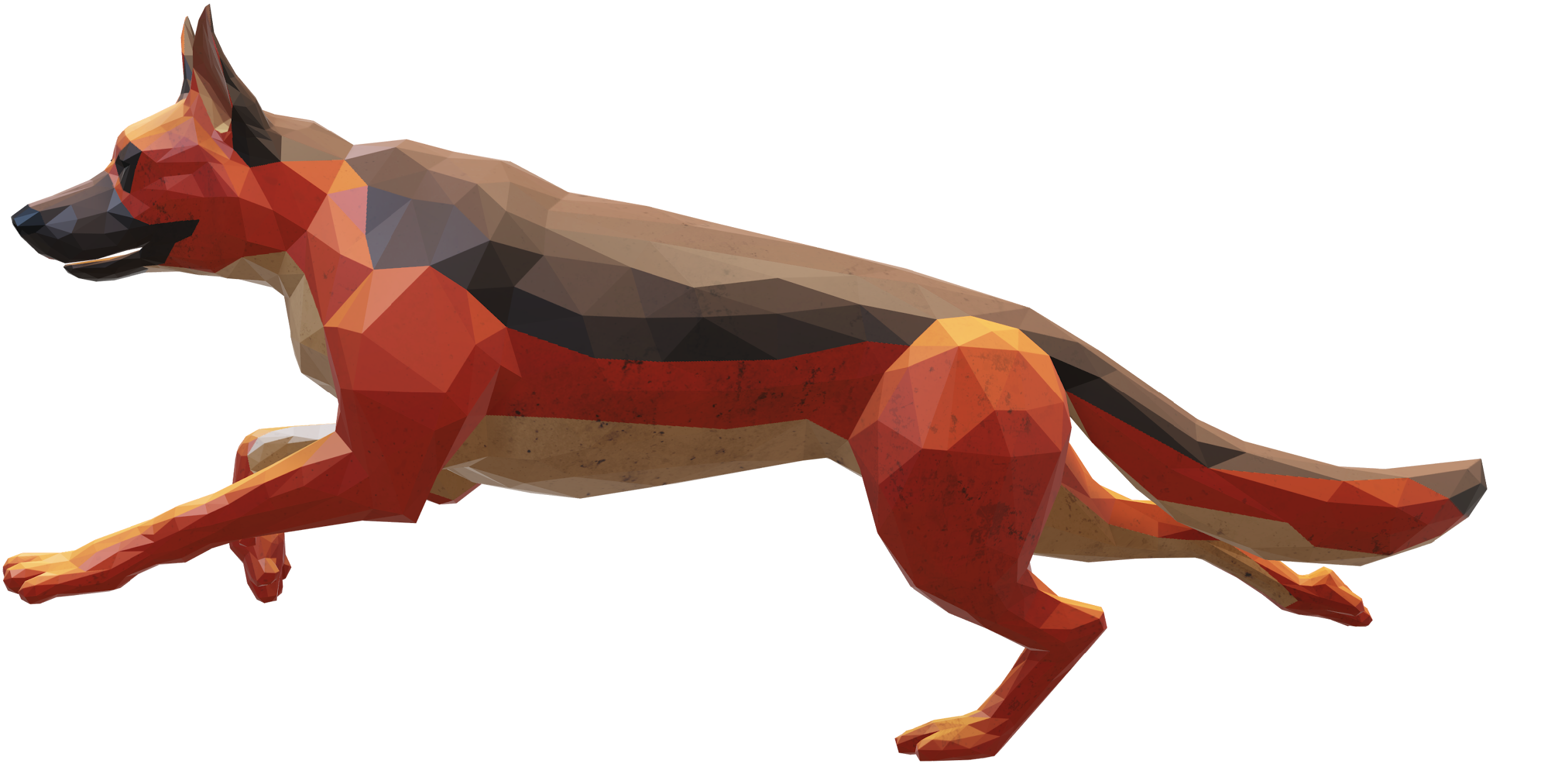 We care for your awesome pets.
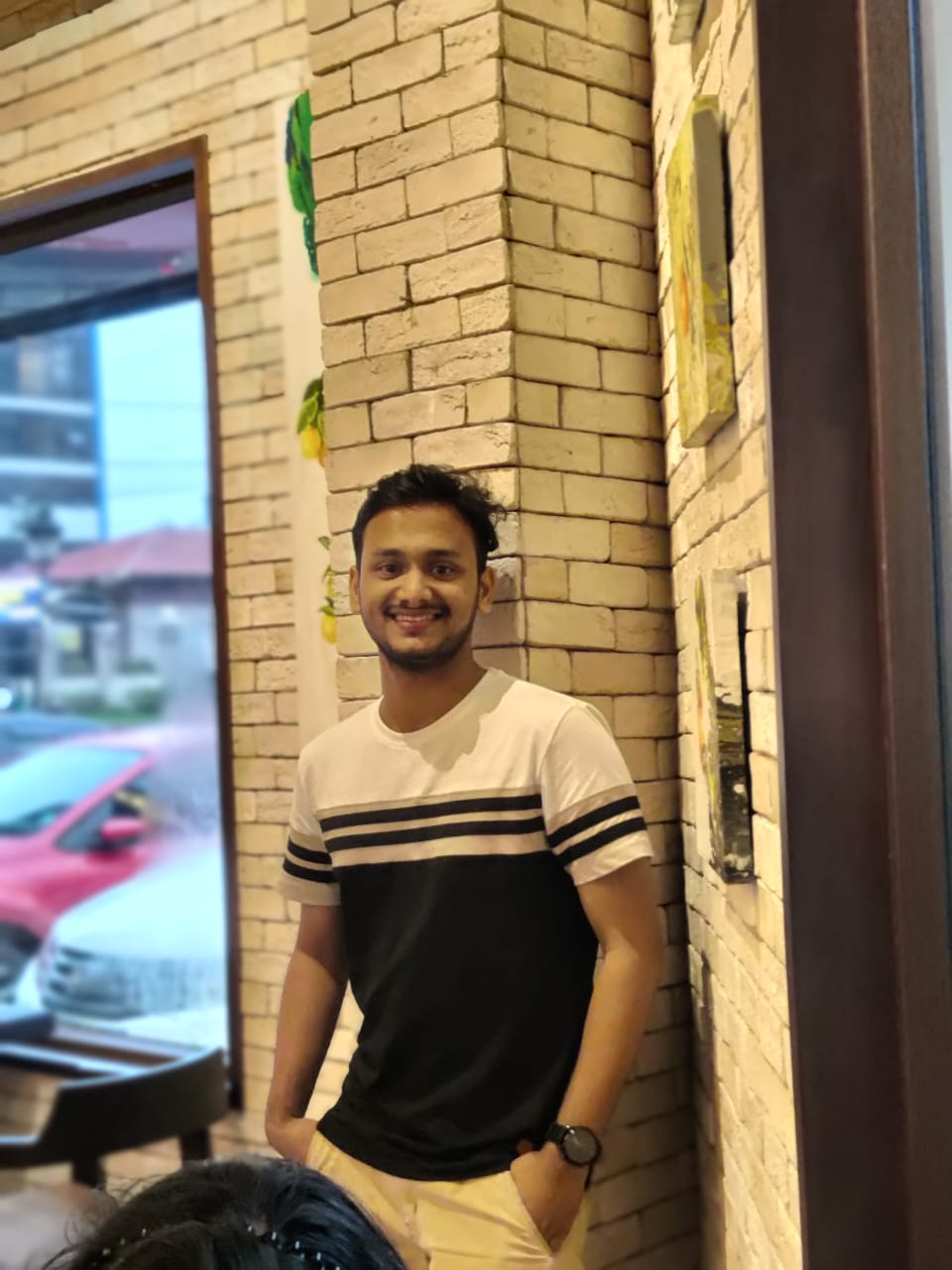 Abin Joy, 
studying veterinary medicine from College of Veterinary and Animal Sciences,Kerala.
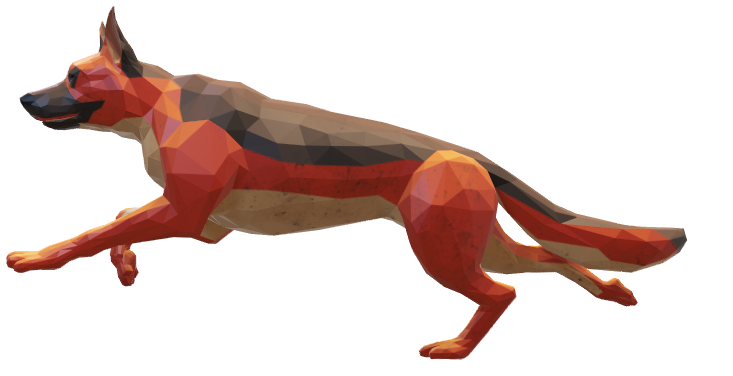 Team
PAWSOME
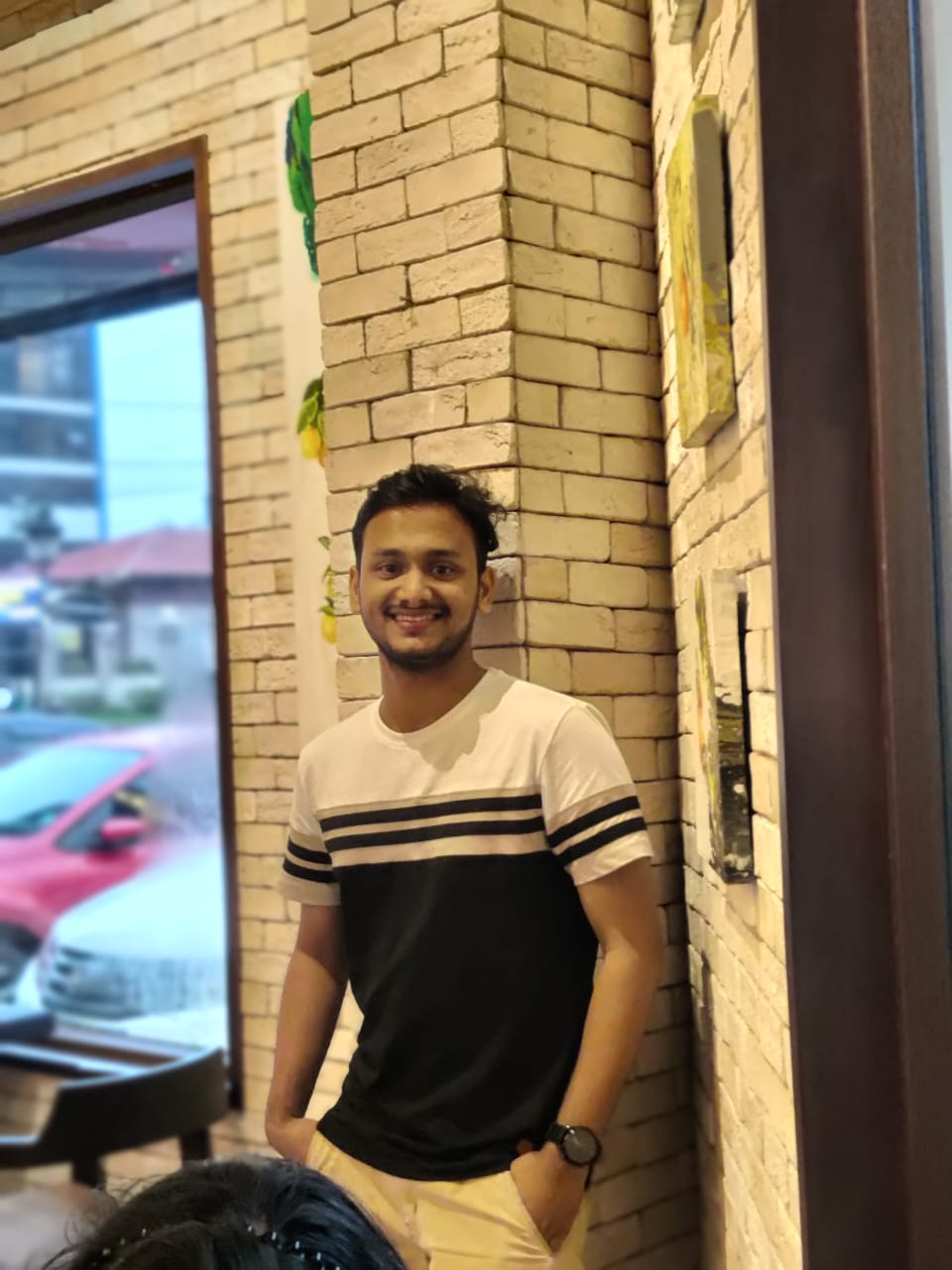 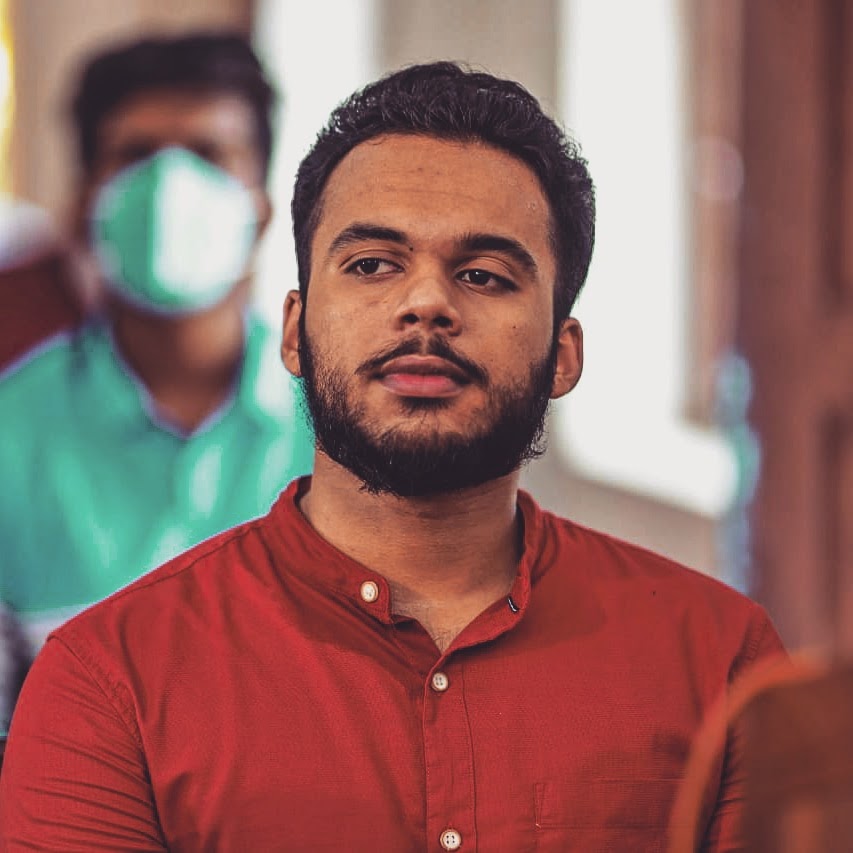 We care for your awesome pets.

Abin Joy
Febin Joy
Abin Joy-  CEO
Veterinary medicine student
Adoni Zedek - CTO

Founder & CEO of Realweb
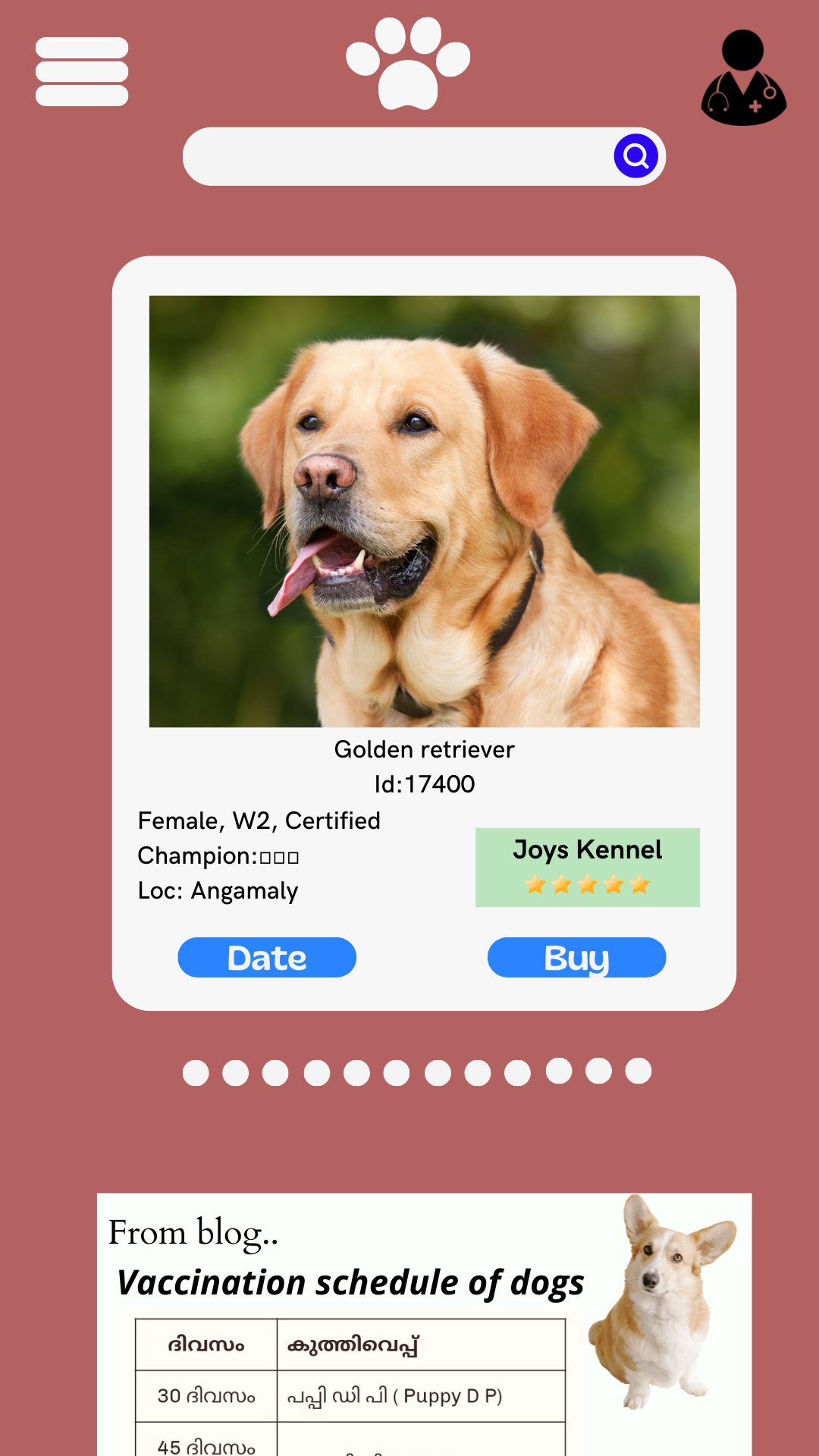 Problem
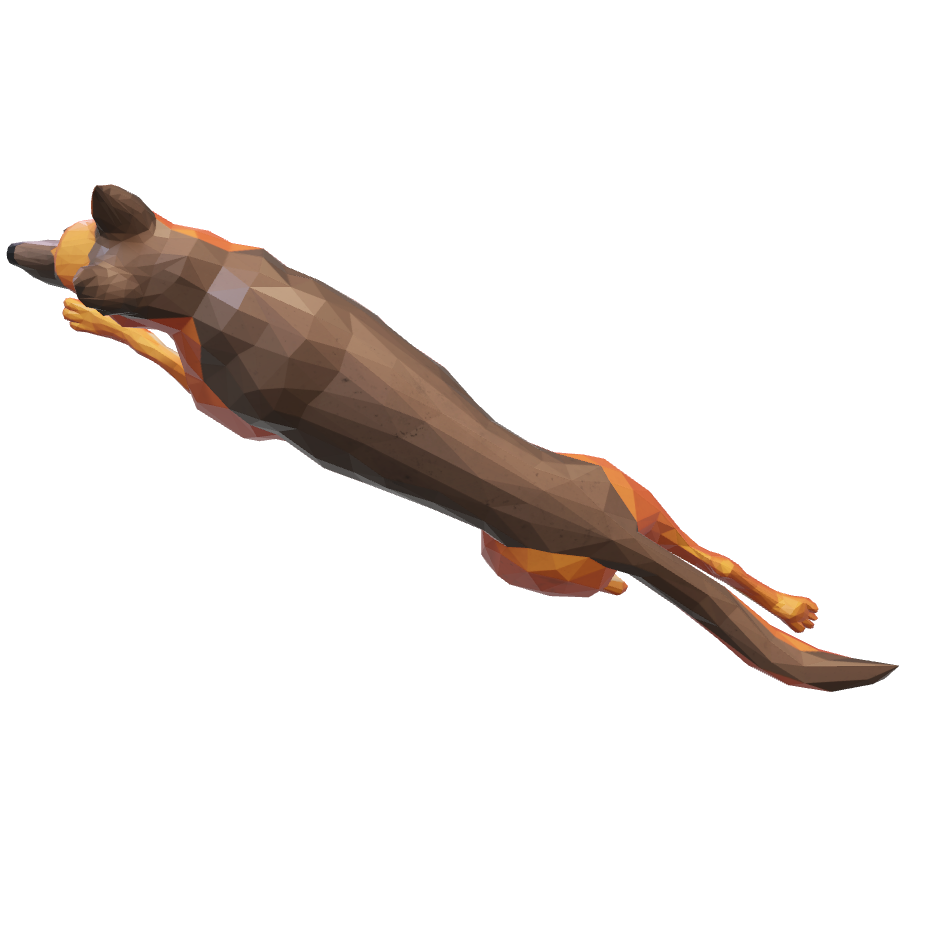 Breeders don’t follow norms and  customers don’t have transparency in understanding the audacity of the breeders
People have less knowledge about good quality animals  and good breeding practices
Many things practiced are against animal welfare and animal ethics
There is no Matrimonial site for animals

There is less availability of good quality animals 
People usually want to mate their animals with superior quality animals of the same breed. This is done to keep the pureline of the breed. Offsprings of animals that has got championships or awards also fetch far better price
Eureka Moment
-We are creating an online site where people can visit and choose the animal of their interest and specifications.

-Our idea is superior because it gives people thousands of opportunities to choose from. People can sort based on breed,colour,location,championships won,pedigree,cost of mating…
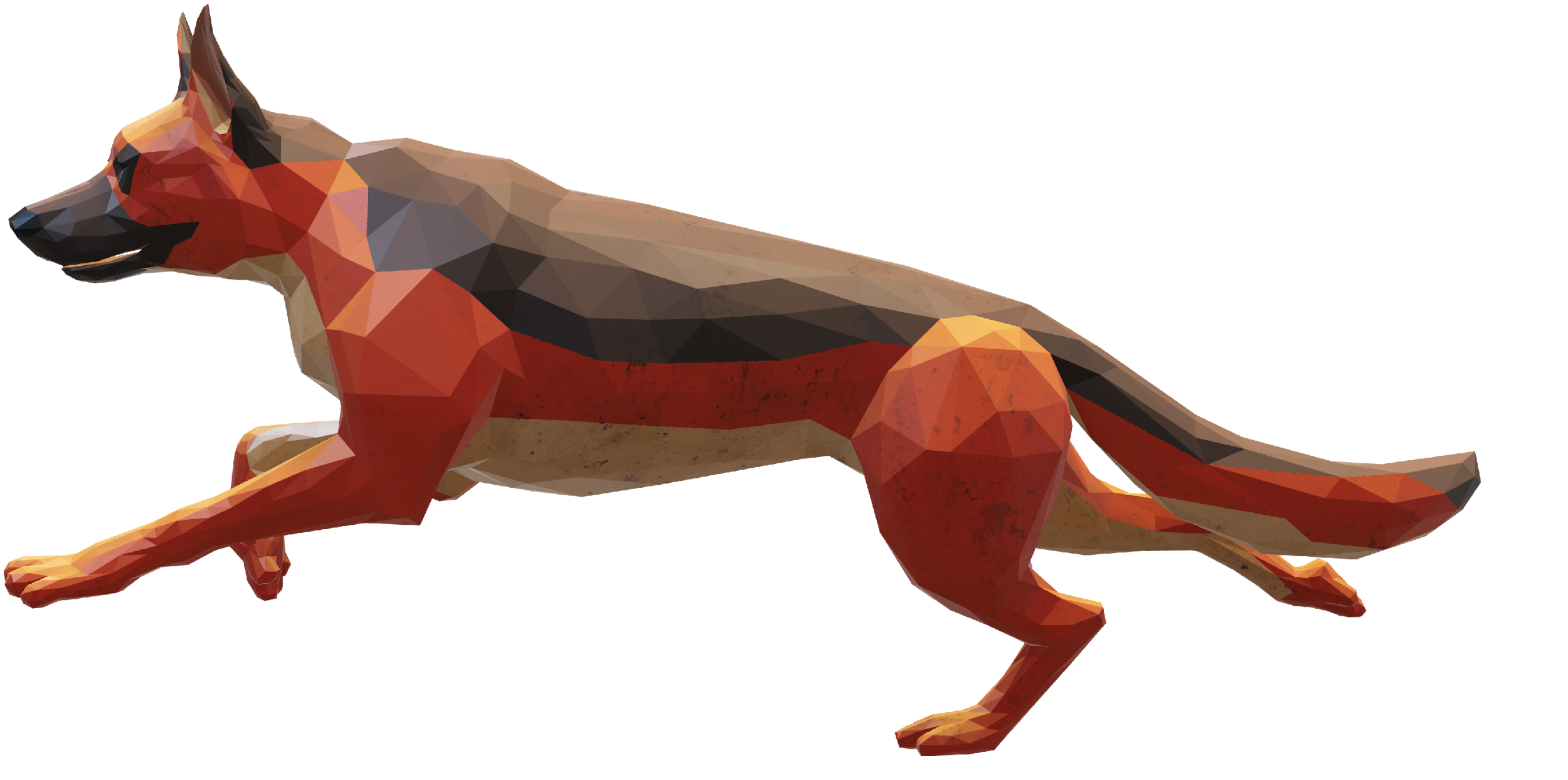 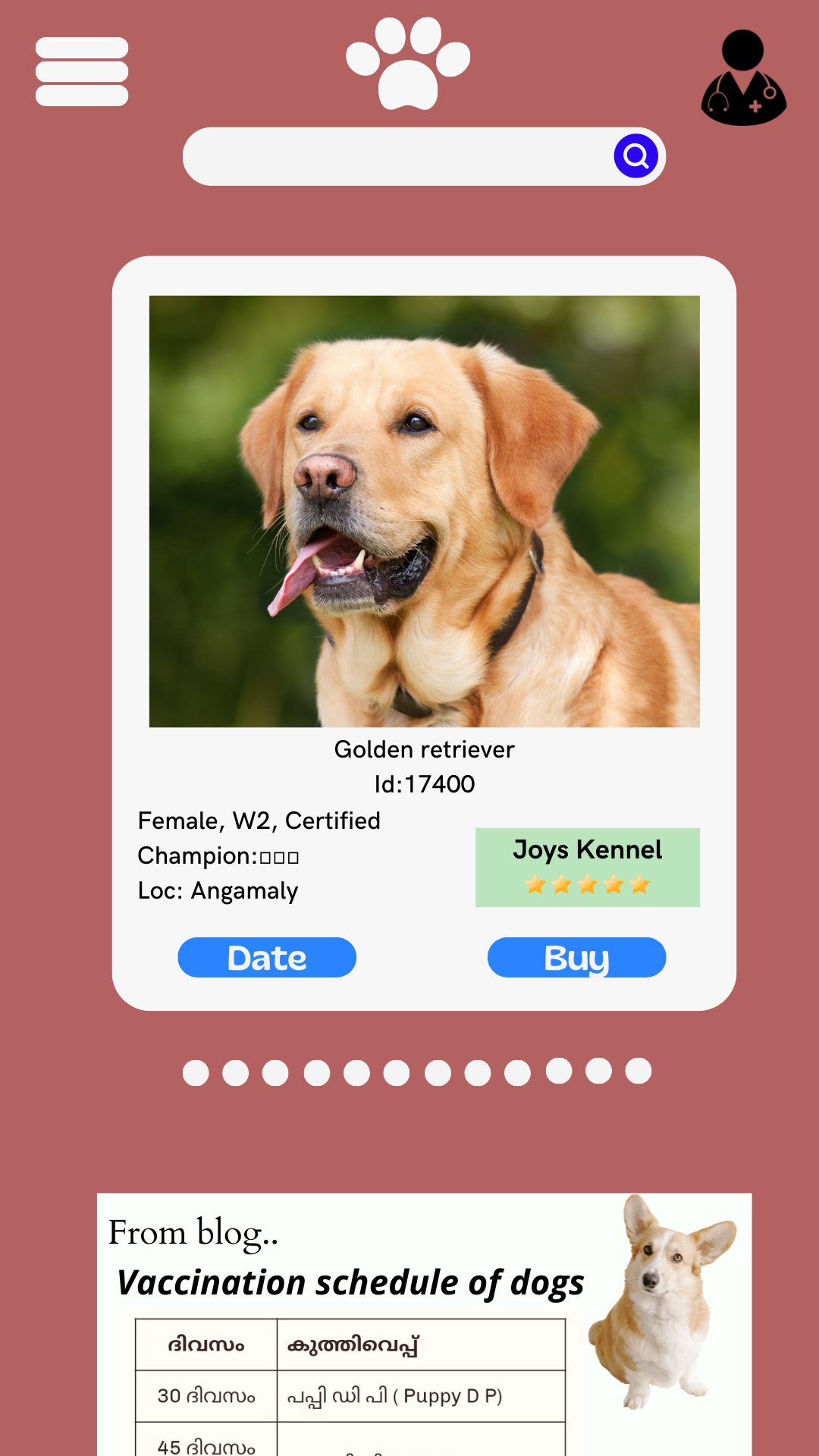 Solution
Create a platform to enable transparency of knowledge  between customers, breeders and veterinarians  


-We are creating an online site where people can visit and choose the animal of their interest and specifications.
People can sort based on breed, colour, location,   championships won, pedigree, cost of mating…
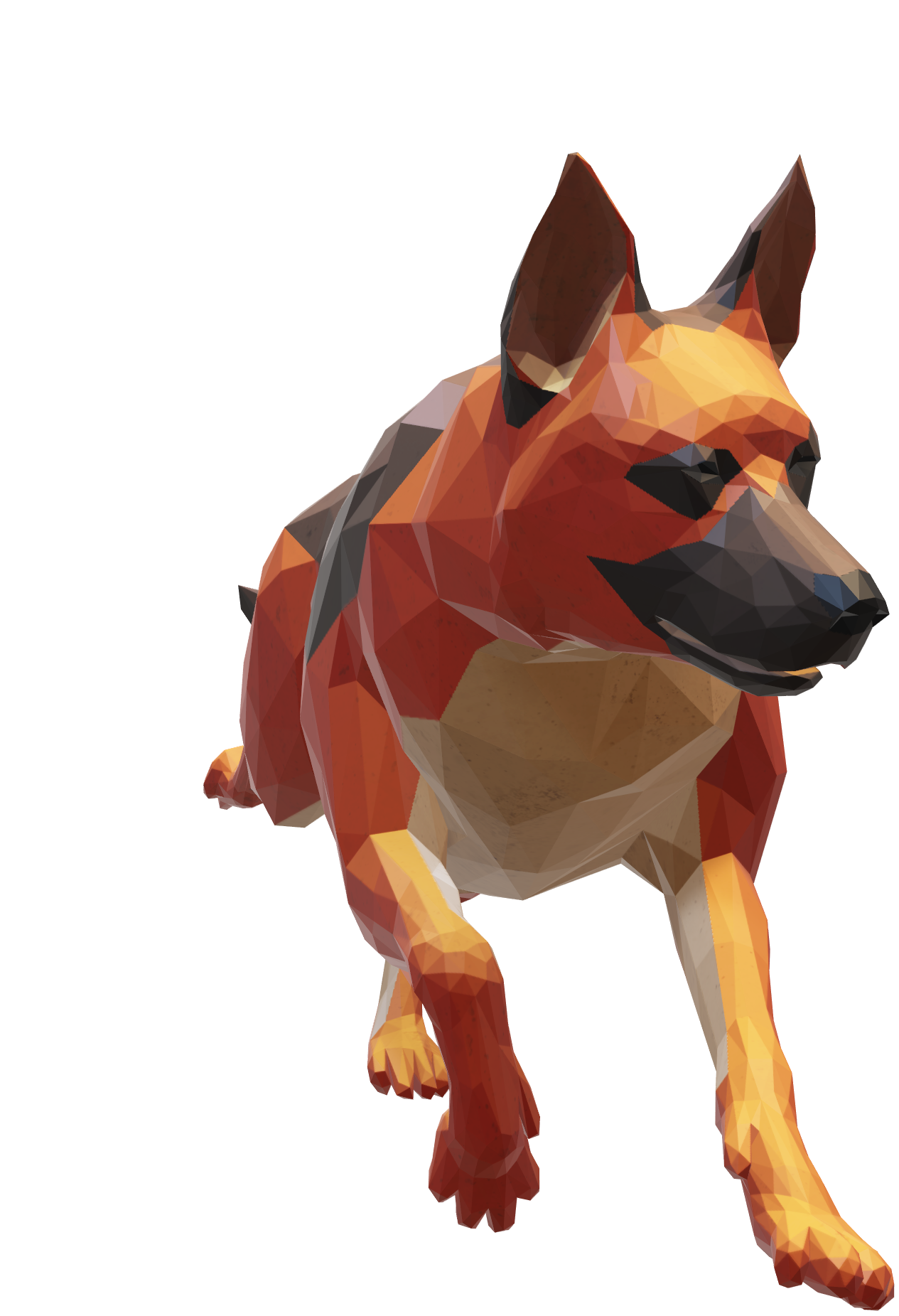 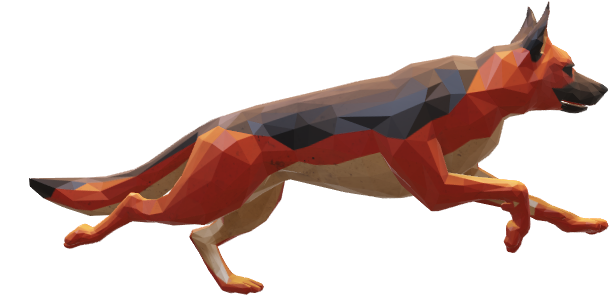 Competitive analysis
Our benefits:
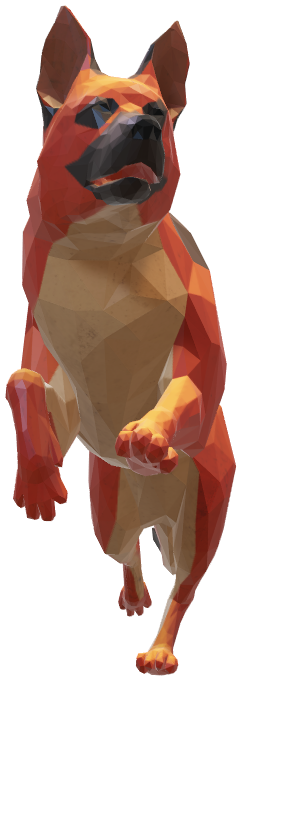 We offer quality by verification of breeders, verification of pedigree/lineage 
Choices to buy and sell the animals
We also mediate management consultations by veterinary doctors
We are providing blogs to disseminate useful information to the users, moreover in their local language
ONE STOP SOLUTION FOR ALL YOUR PET’S NEEDS
Market Potential
As per industry data, the pet population here in India is around  29 million
Based on the 20th livestock census, Kerala is home to 8.36 lakh dog population.
The Indian pet food industry is worth about Rs. 2,500 crore. (www.businessinsider.com)
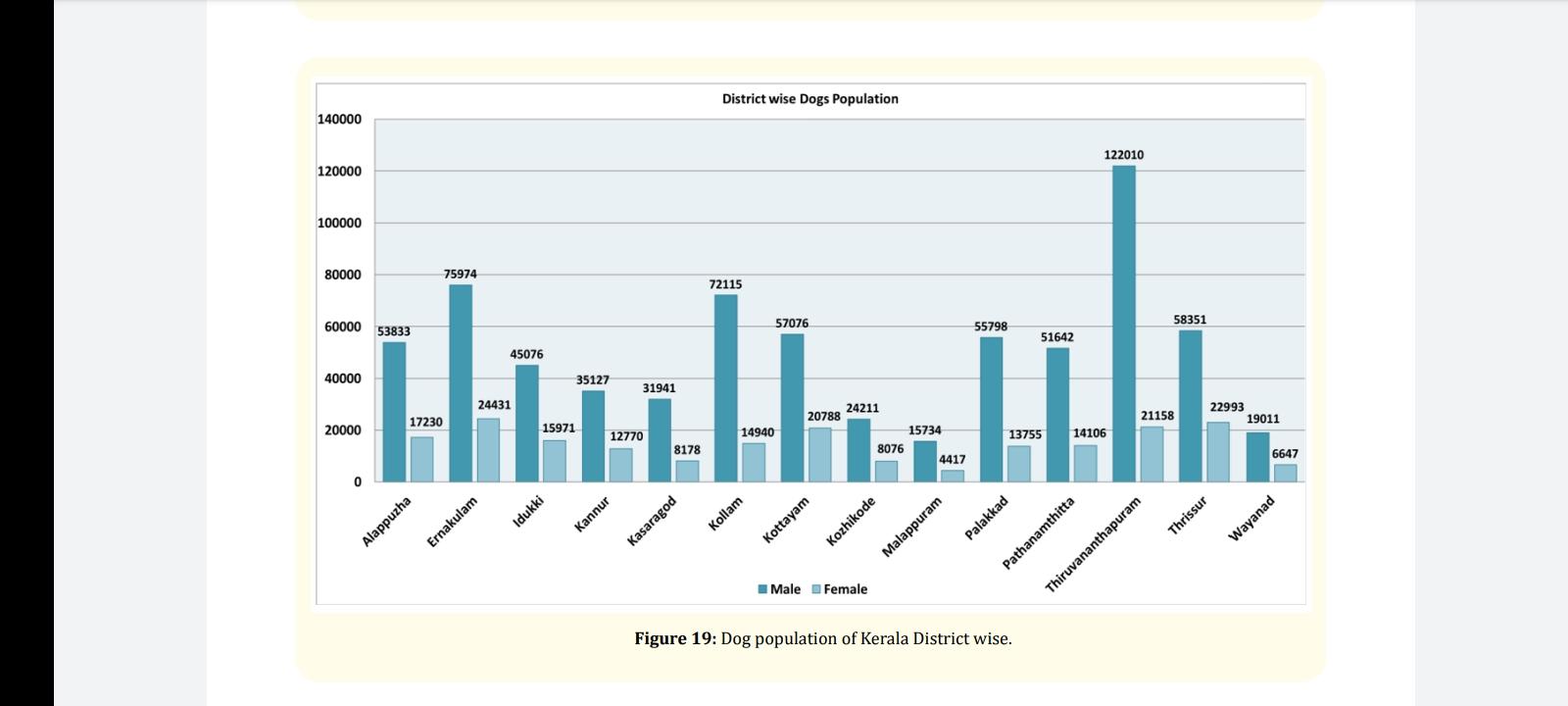 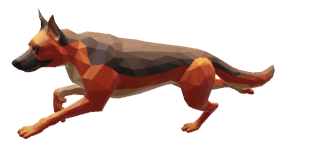 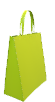 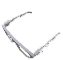 Revenue Model
Subscription : We will buy Rs.500 for  subscription for each month
Veterinary Consultation
Advertisements
Commissions
We will also take brokership charges for sale from the animal owners. We will be taking 10% of the cost as our income. Profit  can range between Rs.800-80,000 depending upon the breed
We shall also provide links to services like grooming, dog daycare & sale of pet products. From these too, we shall generate an income through affiliate marketing.
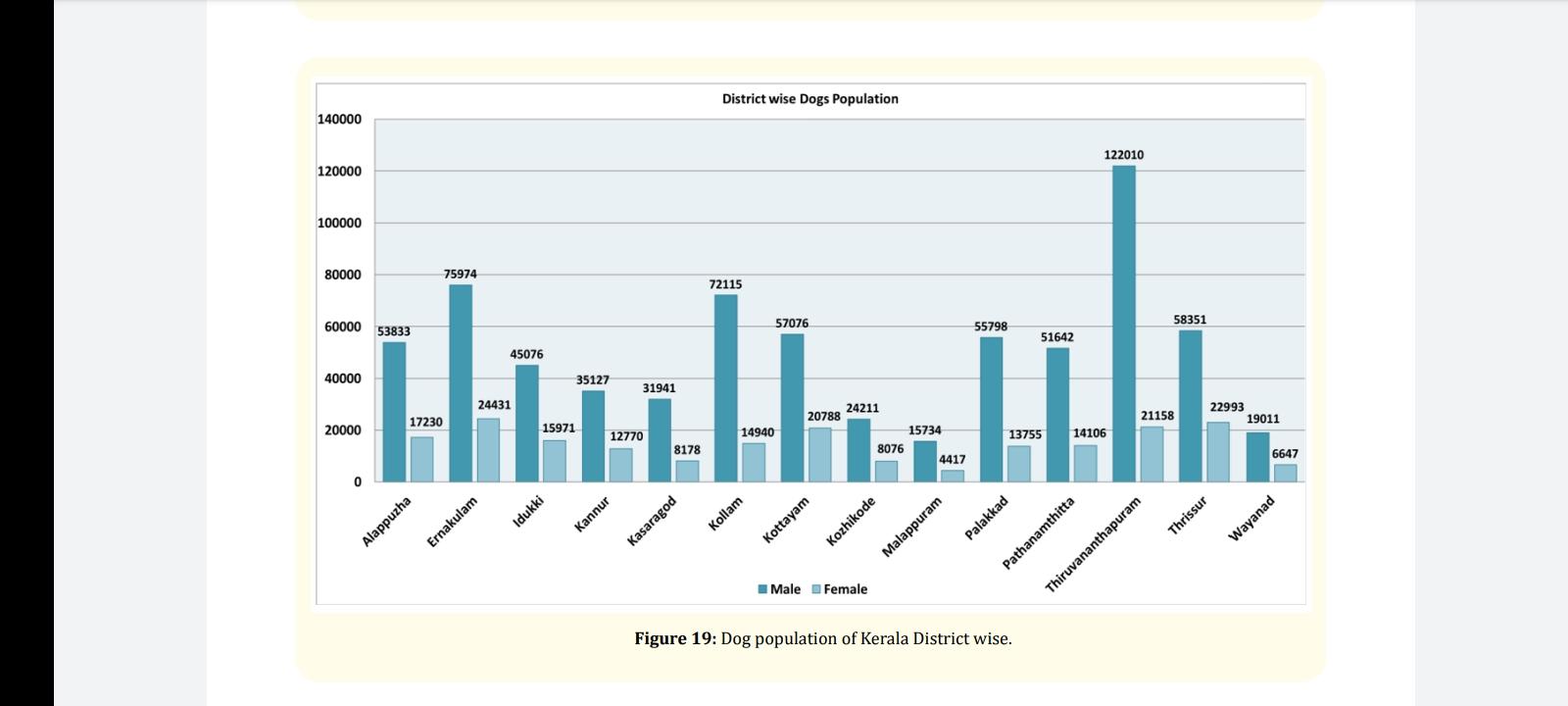 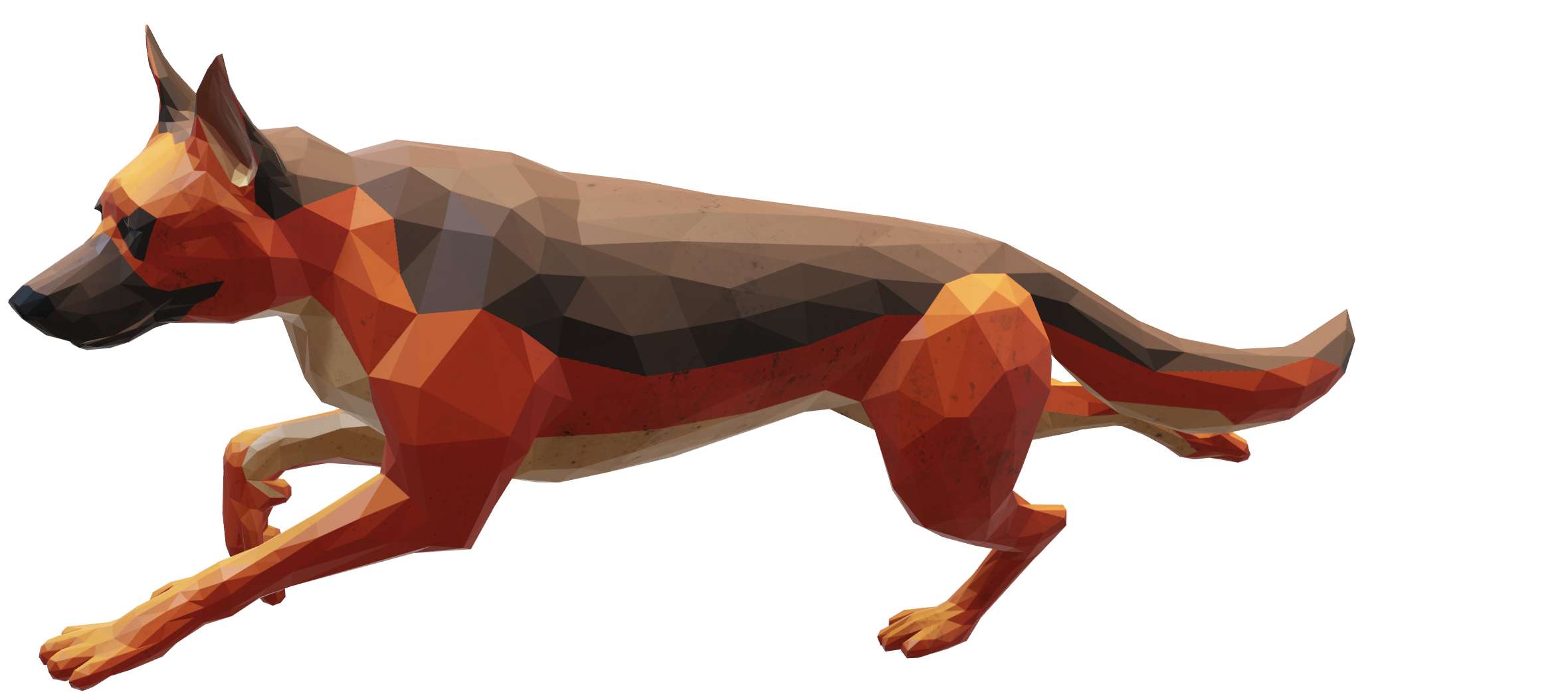 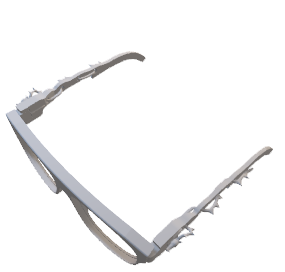 Cost Structure
We are expecting a total cost of 21 lakhs for the first year
3 lakhs for creating the web app platform and hosting it
9 lakhs for marketing it and creating a brand
9 lakhs for 3 PR staffs
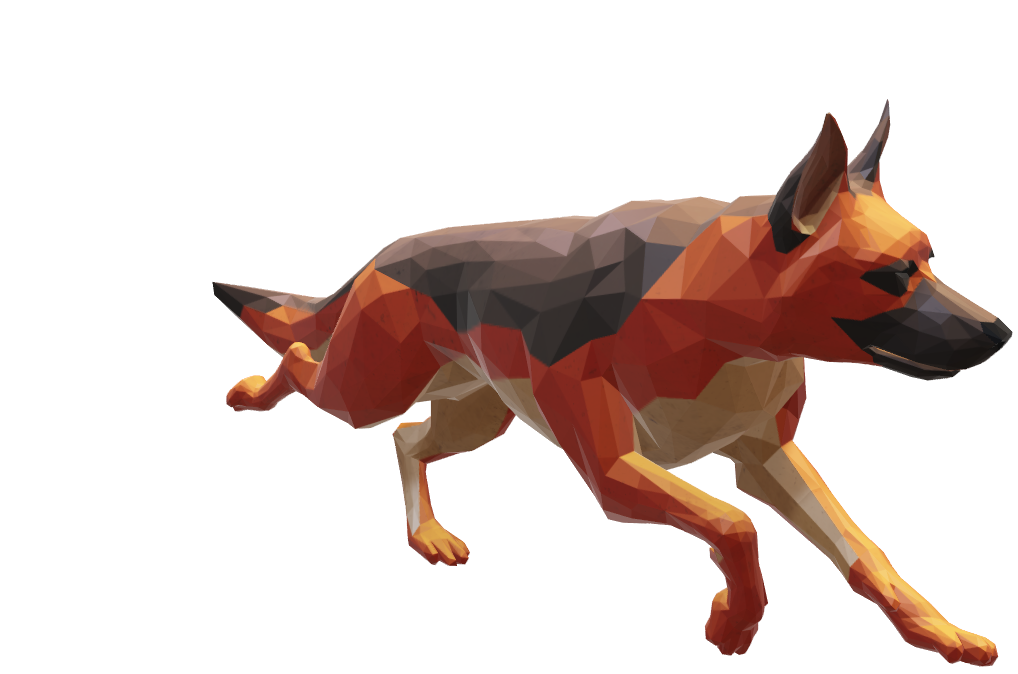 Investment needed
Total Revenue :
Matrimony : 15 *14* 500 Rs  * 5 months=  5 L
Vet : 20% of 500 * 80 * 5= 0.2 L
Advertising : 0.5 L
Total Cost : 21 L
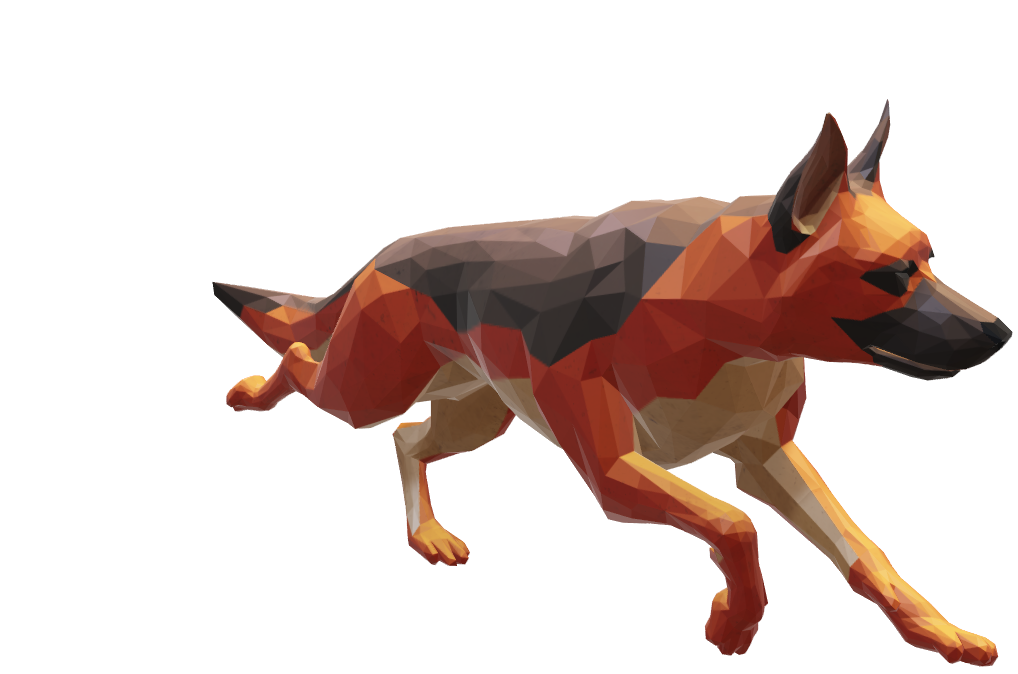 Investment needed : 15 L
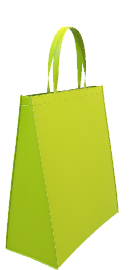 15 L
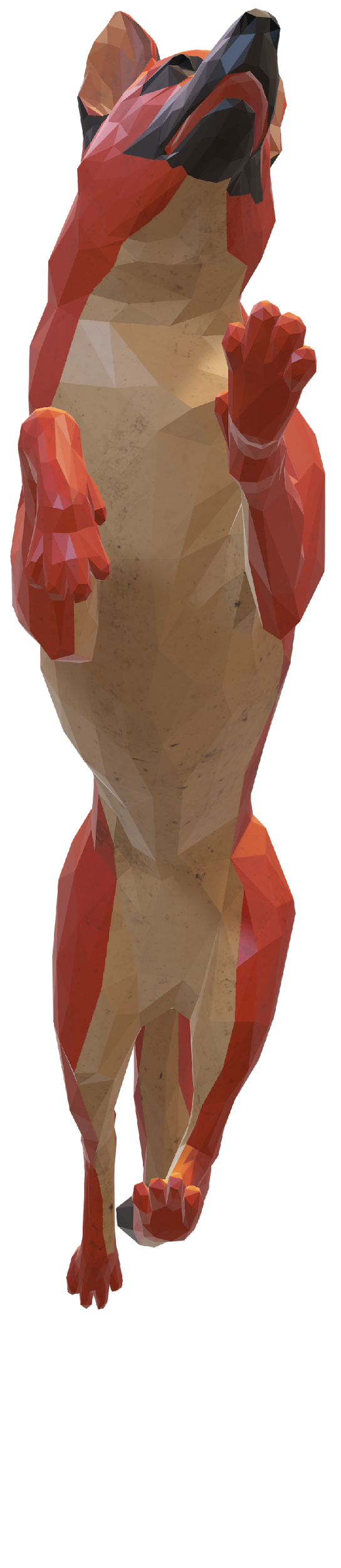 Early Adopters
Early adopters?
        People with rare breeds, people in the outskirts of city, people who aspire for prizes in competition and higher amounts for their puppies

Plan to market
     We are basically veterinarians by profession. We plan to market it through our seniors who are basically at every veterinary dispensaries.
Prototype
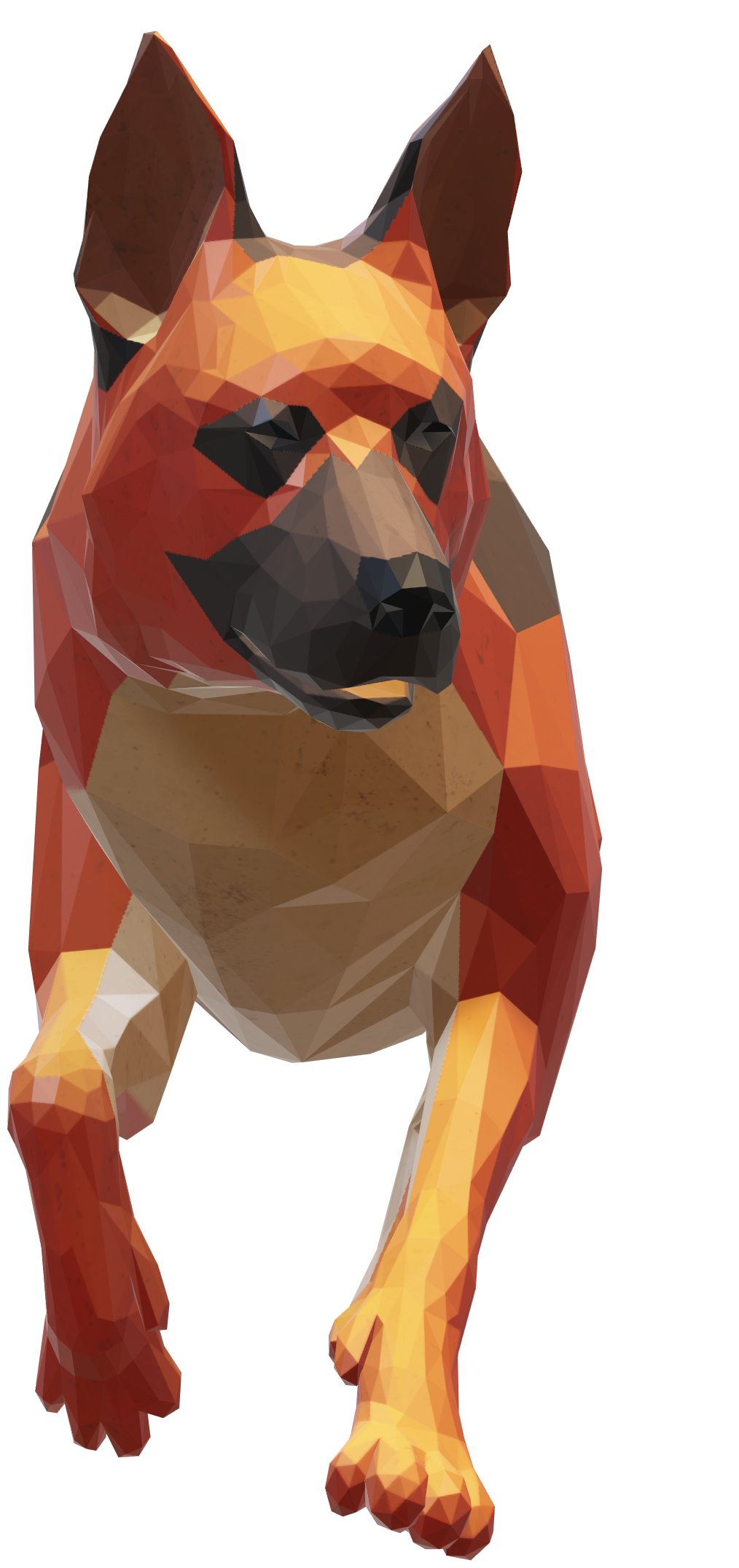 https://pawsomepetmatrimony.com/
     We have already launched our MVP. We are running some market test and creating a brand value
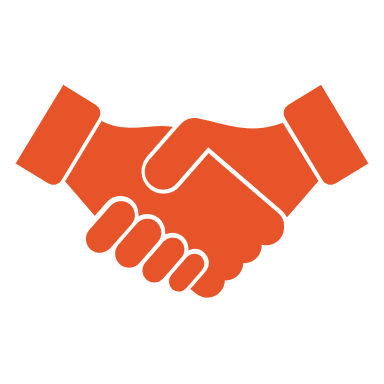 THANK YOU!
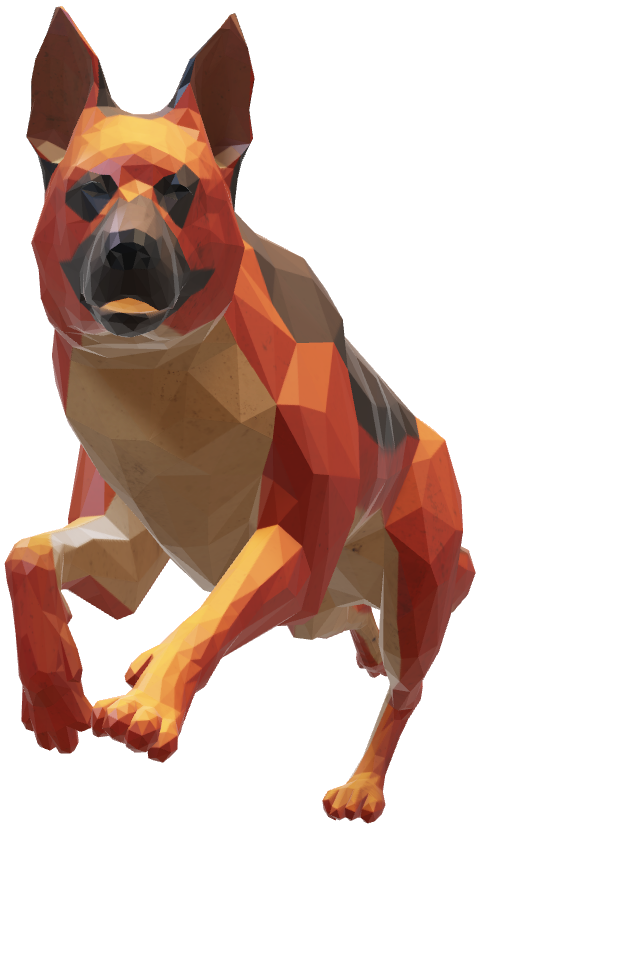 Powered By Realweb
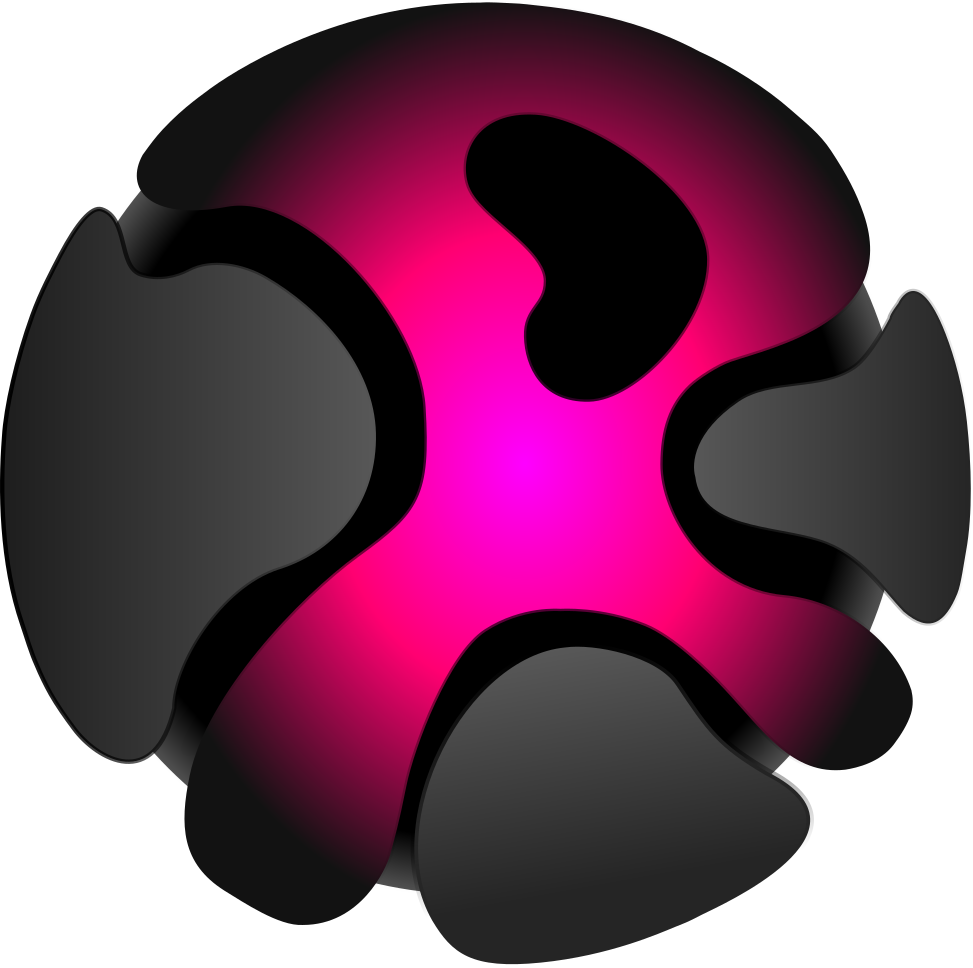